DATA TABLES
A data table is an organized way to display information collected during a lab.
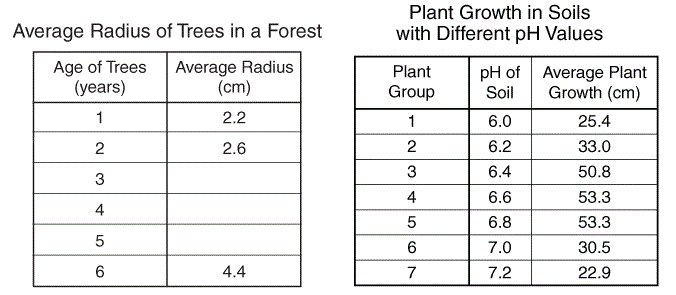 Title of Data Table
How to set up a data table:
Title of Data Table
GRAPHS
Graph 

A visual display of 
information or data.
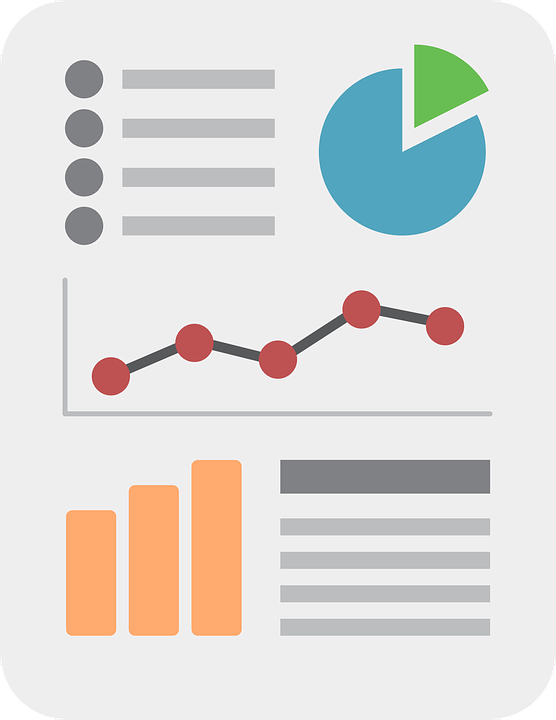 Line Graph 
Show trends or how the data changes over time
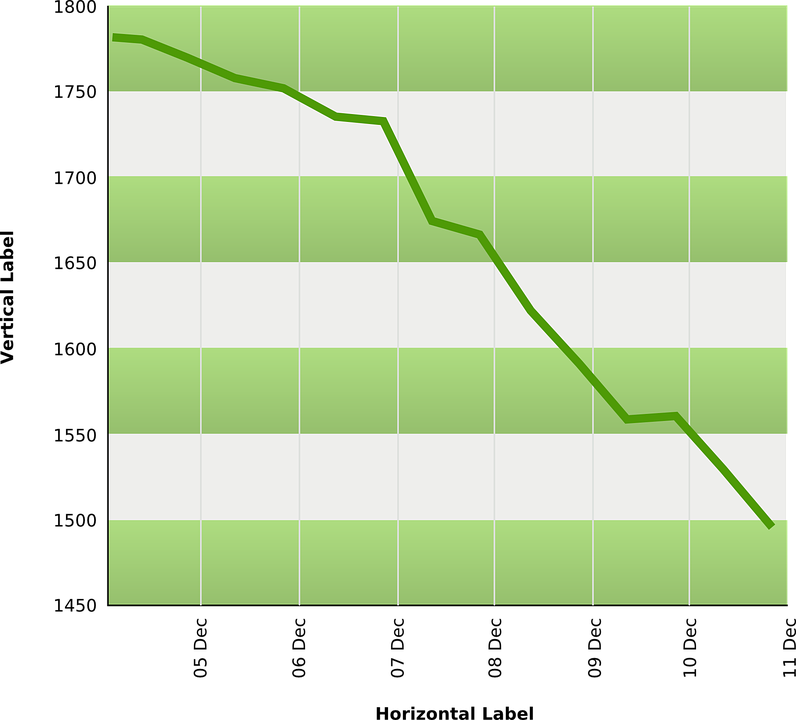 Bar Graph 
Useful for comparing information collected by counting
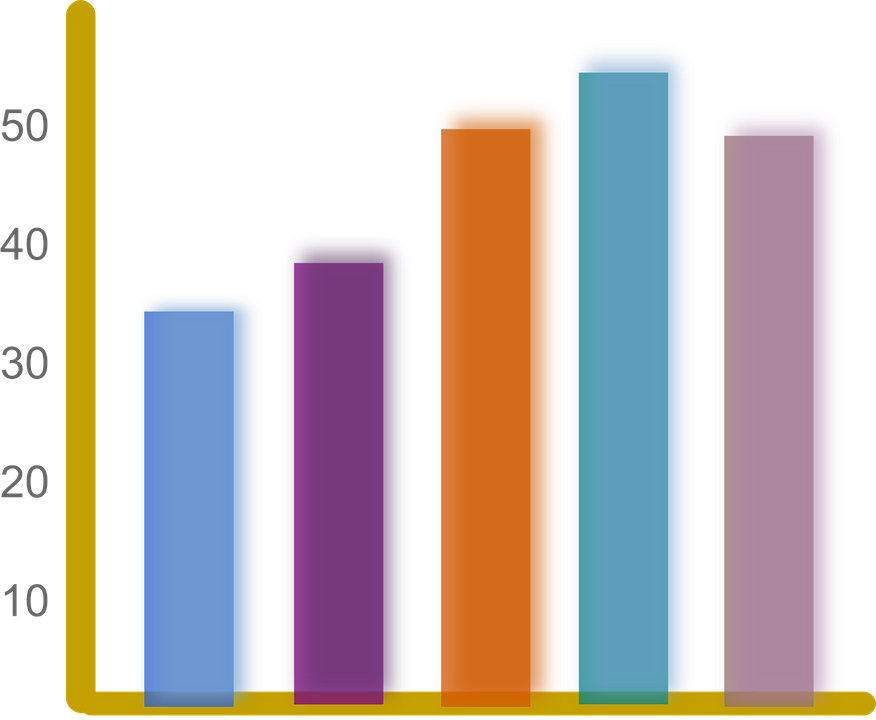 Circle Graph (pie chart) 
Used to show how a fixed quantity is broken down into parts
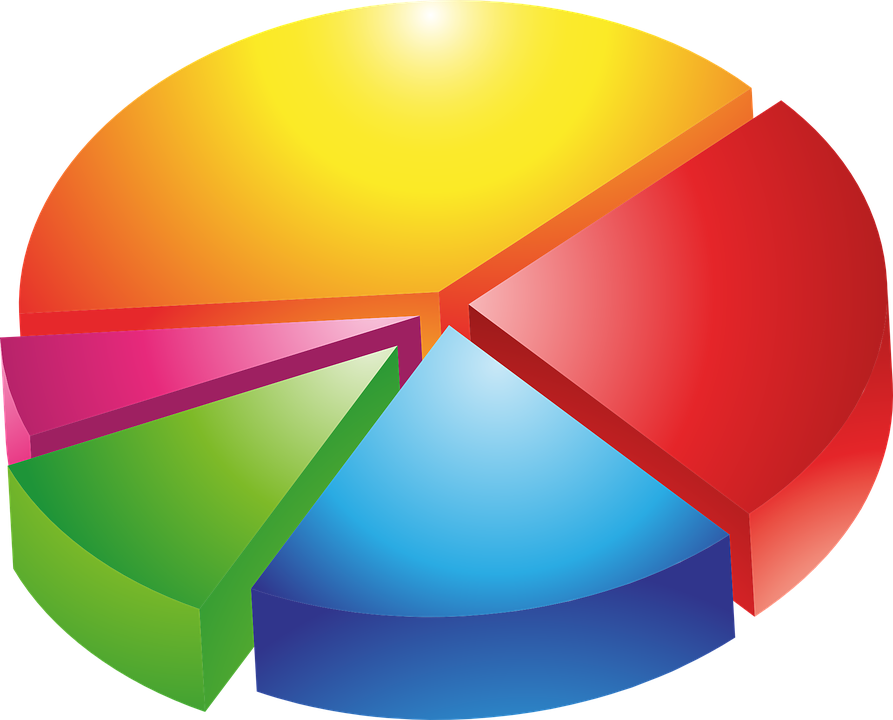 How to set up a Line Graph
Title of Graph
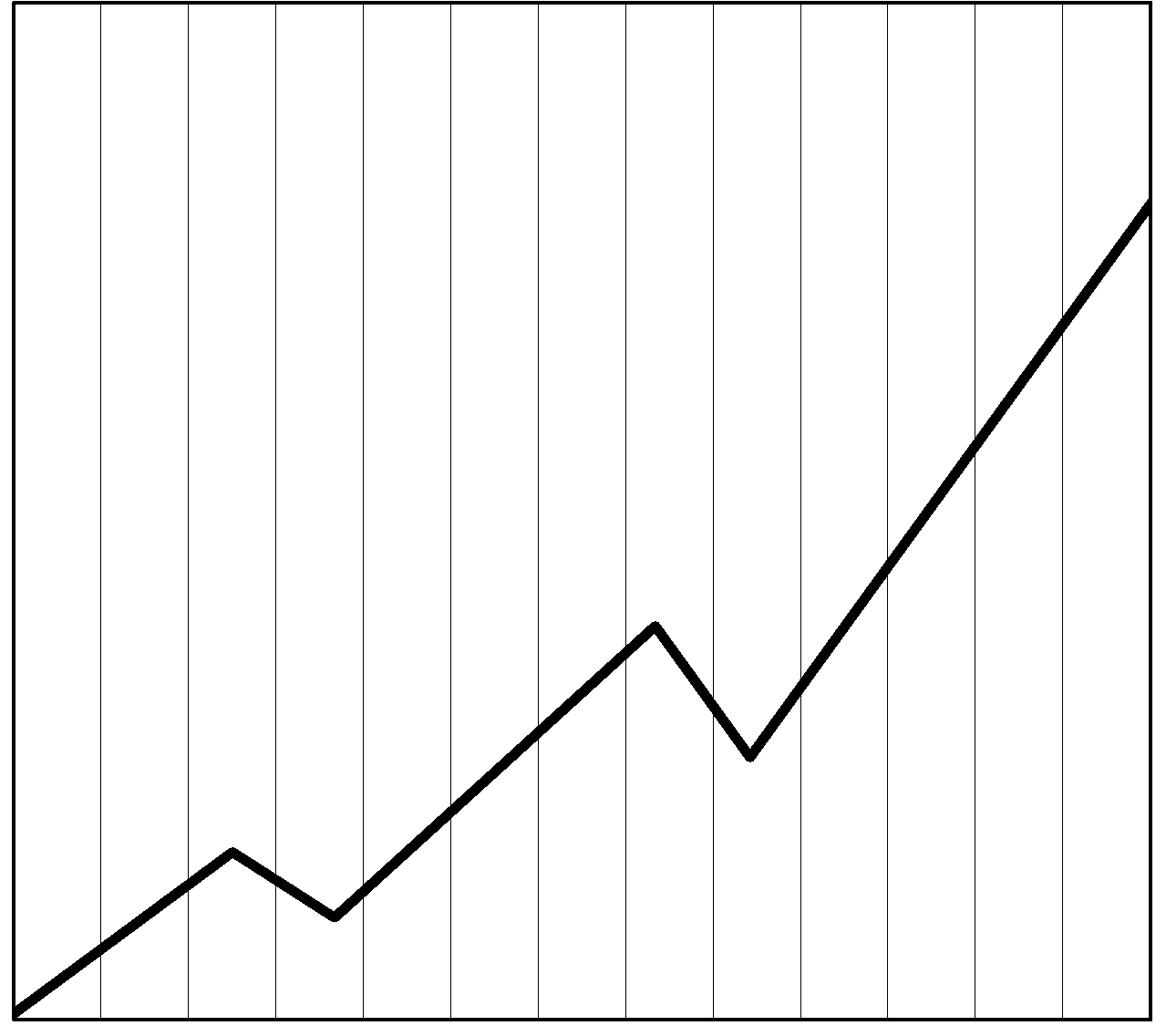 Y-axis = Dependent Variable
X-axis = Independent Variable
How to set up a Bar Graph
Title of Graph
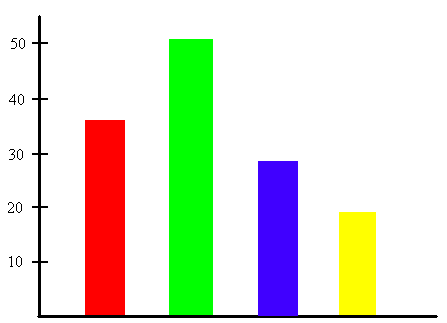 Y-axis = Dependent Variable
X-axis = Independent Variable